Curriculum Supremacy and Curriculum Trauma
Dr. Stephen D. Hancock
University of North Carolina Charlotte
Curriculum Supremacy = Curriculum  Trauma
“The oppressed, having internalized the image of the oppressor and adopted his guidelines, are fearful of freedom.” 
― Paulo Freire, Pedagogy of the Oppressed
curriculum
https://www.youtube.com/watch?v=tkpUyB2xgTM&t=62s
What is taught impacts how we respond.
Dismantling Curriculum Supremacy
Change Discourse of Overrepresentation:
Teach Authentic Content
Teach the facts as proven in historical and contemporary reality
Reconstruct idea of classical studies
Reconstruct literature content and reading lists to include prominent works from African, Asian, Latinx, Pacific Islanders, Caribbean, and Indigenous scholars…
Engage in continuous critical experiences CCE
Change Discourse of Omission:
Self Educate on historical events and “discoveries”
Critically examine events, innovations, and discoveries
Engage in multiple resources and varying authors
Change/Revise curriculum content 
Engage perspectives on the socio-racial impact of content 
Teach authentic and intersectional identities of historical characters
Initiate learning with multiple perspectives on events, inventions, content, theories, and concepts.
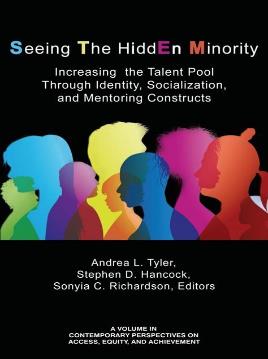 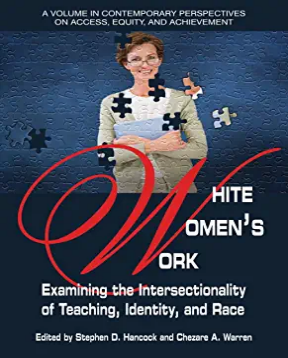 Get it at:
Amazon
Barnes & Nobles
Information Age Publishing
Article

Hancock, S. D., Showunmi, V., & Lewis, C. W. (2020). Teaching While Black and  	Female: Navigating Mental, Curricular, and Professional Aggression, Theory Into  	Practice, 59:4, 409-418, DOI: 10.1080/00405841.2020.1773184
Forthcoming Book

Curriculum Sabotage: The Miseducation of American Consciousness
http://www.coloradoinclusivefunders.org/uploads/1/1/5/0/11506731/the_four_is_of_oppression.pdf